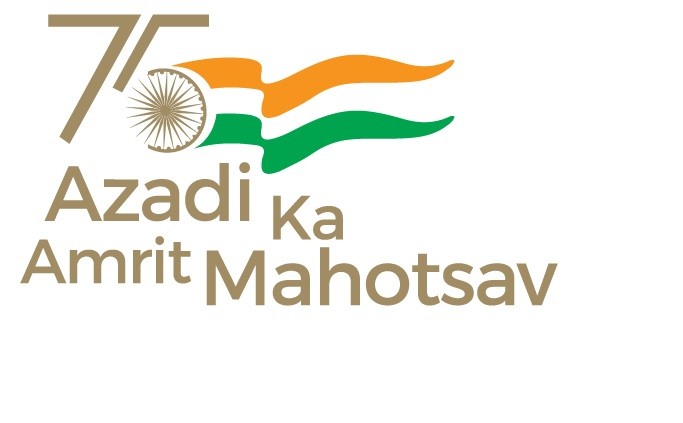 Vision India@2047on Governance
IIPA
2
People First : bringing government and people “closure” 
Identity -digital
Area-based RKM BSP now broadband 
Services- Right to Public  Services Delivery 
Entitled
Desirable 
Only “core” function –rule making and public good
Service delivery by private sector
Benchmarking and regulatory 
Move from provider to facilitator to empowerment mindset
Digital first –cloud first mobile first remote serving 
Justice , Social Security etc
Vision
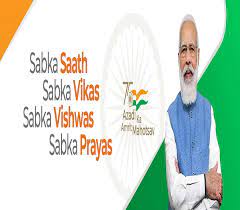 snt@gov.in
3
UN Public Service Day (23rd June) recognizes 
the value and virtue of public service to the community; 
highlights the contribution of public service in the development process; 
recognizes the work of public servants, and 
encourages young people to pursue careers in the public sector. 
Building Back Better from COVID-19:
Enhancing innovative partnerships to meet the Sustainable Development Goals
Strengthen the means of implementation and revitalize the global partnership for sustainable development’
Public Service
snt@gov.in
4
Civil service Day (21st April) recognizes 
as an occasion for the civil servants to rededicate themselves to the cause of citizen and renew their commitments to public service and excellence in work
This date is chosen to commemorate the day when first Home Minister of Independent India, Sardar  Vallabhbhai Patel addressed the probationers of Administrative Services Officers in 1947 at Metcalf House, Delhi, he referred to civil servants as the ‘steel frame of India’.
Civil Service Day
snt@gov.in
5
Presented to Districts/Implementing Units for implementation of Priority programme  and innovation categories
Bring together civil servants to connect with each other   and learn the good practices being implemented across the nation in the field of public grievance. 
India@100 should be watershed moment for country
People's participation and their strength behind where India is at today
Behavioural change has been brought through big initiatives RPT MGMG MK
Prime Minister’s Awards for Excellence in Public Administration
snt@gov.in
6
Coordinating and supporting implementation of National e-Governance Plan through: National Conference on e-Governance
National Awards for e-Governance
Matters relating to e Governance Training Plan
National e-Governance Services Delivery Assessment (NeSDA)
Case Studies on Awarded e-Governance Projects
e-Governance to Good Governance
snt@gov.in
7
Rule As Code ; Human and machine consumable . Information Technology led transformational impacts has been reshaping every walk of our lives. Digital India-a vision to transform India into a digitally empowered society and knowledge economy.
Benchmarking Government -Good Governance Index , District Good Governance Index
NeSDA framework (August 2018), conceptualized with an overall objective to measure the depth and effectiveness of existing e-Governance service delivery mechanisms.
Trusting Citizens ; e-participation and adoption of data-centric approaches through open government data, innovative use of new emerging technologies (artificial intelligence (AI) blockchain) addressing data privacy and cybersecurity concerns of citizens, 
The whole-of-society engagement through alignment of digital government strategy with UN’s Sustainabe Development Goals (SDG), agile development of digital service supported by whole-of-government integration.
Aspirational to Inspirational District/Block and City initiative
Administrative Reforms-AI ML NLP
snt@gov.in
8
Expenditure component of GDP;  gross fixed capital formation needs to be higher to fuel growth $5trliion now by 2035 
Incremental capital output ration : needs to come down to <4 from >5 now 
Weighted Average cost of borrowing Central govt - is going up 6.3% May go up further 
General government outstanding liability ; very high >80% of GDP 
Cost analysis of 1718 infrastructure project ; time delays are pushing cost up 18% up from original without including >4% cost overrun 
Social sector expenditure of state ; resource guzzler >43% of GDP of states
Problem Framework
snt@gov.in
9
Infrastructure 
Maximising PM GatiShakti Potential 
Making Indian logistics competitive 
Future readiness of Jal Jeevan Mission 
Governance 
Mission mode ,silo-busting at centre and state GST Council/Gati Shakti Model
Mission Mode Employment and hiring-eHRMS 
Channelising Youth to Volunteerism- YouaShakti AgniPath 
Technology 
Tech adoption for infrastructure-BIM Geo-Spatial and Project Management 
Getting future ready civil services ; MissionKarmaYogi 
Emerging Tech adoption-AI ML Blockchain IoT and Analytics 
Embracing Public Cloud Multi Cloud and subscription-based models 
Finance
Improving incremental capital output ratio ICOR 
Financial Inclusion : UPI Success ,Cutting time and cost delays 
Reviving DISTCOM
Controlling competitive Welfarism
Solution Framework
snt@gov.in
10
Shift from Rule to Role ,Virtue is knowledge 
Fluid Modernity : Toolset , Skillset and Mindset
Growth Mindset : Fixed-vs-growth , lifelong learning ,multi-stage life 
Future Skills – Technical Human and Conceptual 
New Age Tool Set- Dashboard , AI ML NLP Web3 Metaverse 
Minimum Government but Maximum Governance 
Reform : People Process and Technology 
Perform : Input-Output to Outcome & Impact , Saturation 
Transform : JanBhagidaari -Sabka Prayas 
Citizen-centricity to people in the centre
Mission KarmaYogi
snt@gov.in
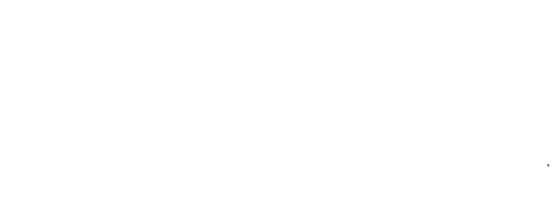 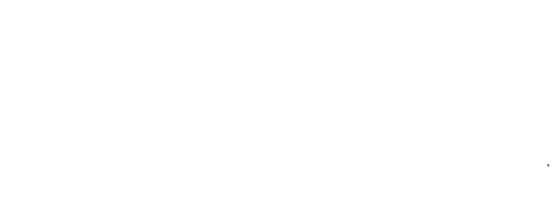 11
Drone technology in a district deployed for agriculture in a cost effective way 
Impact is wonderful
Fostering innovation to deliver inclusive and equitable services
snt@gov.in
12
BBB Build Back Better : Govt must be creative again 
Governments loosing voice –cant reach citizens (social messaging ) though it can tax and crime Radio TV single channel 
Decentralisation Content and Journalists –beg for attention in 1000 channel 1000 journalists 1000 times 1000 of small video ($1 to reach 1mn 
Democratisation –Govt must fire half the staff , execution deficit despite believing –SM changing faster than Sarkaar Samaj and Bazaar 
Day – Years-Months-Weeks are over,  On The Day –as it happens
BBBGovernment : must be creative again
snt@gov.in
13
Encouraging Virtual cluster –Force for Good  with Govt-Entrepreneure-Academia (IIT M ,IIPA etc)
Aspirational to Inspirational 
तृप्तिकरण – सर्वजन-हिताय, सर्वजन सुखाय से सर्व-मंगल मांग्ल्ये…


 The advantage of a bad memory is that one enjoys several times the same good things for the first time.’ —Friedrich Nietzsche
Enhancing the effectiveness of public institutions to reach  SDG
snt@gov.in
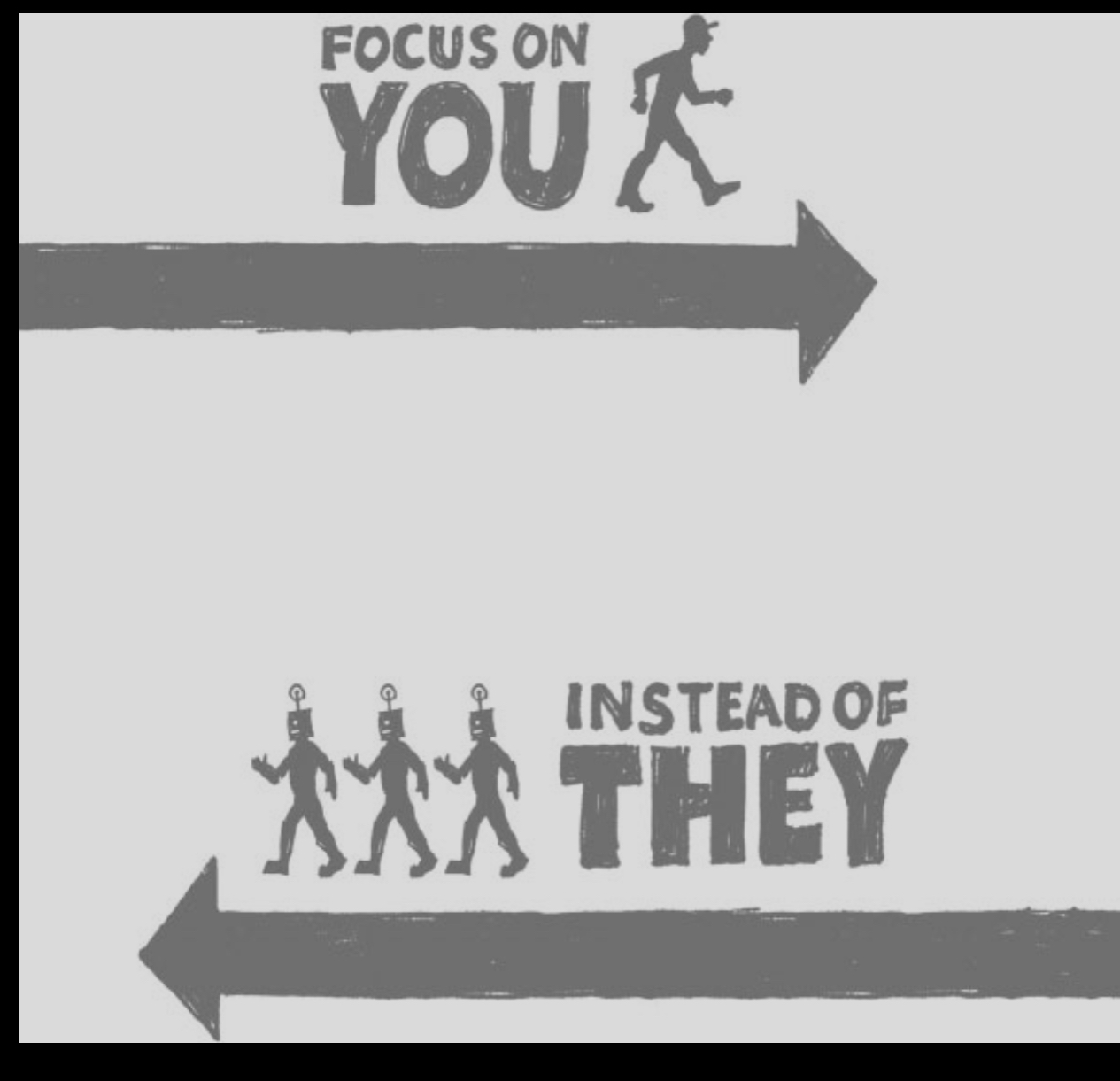 14
Thanks for your kind attention and time
For Good Governance
snt@gov.in
https://iipa.org.in
snt@gov.in